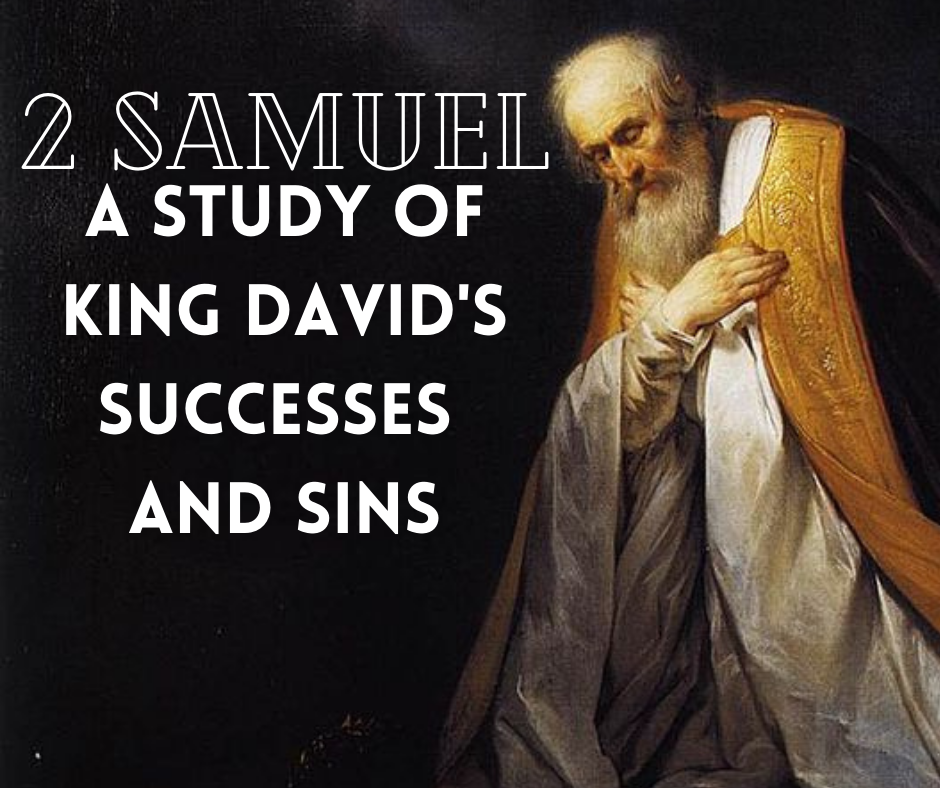 Ch. 2: A Fight for a King
2 Samuel
Who wrote 2 Samuel (2S)? Possibly Nathan and Gad, 1 Chronicles 29:29, possibly around 950BC during the reign of Solomon. 
1S and 2S were originally one long book; divided to make study easier, divided c250BC in LXX. 
Events in 1S and 2S occurred c1050-961BC.
Key term: David – over 200x.
1. King David							    1-7
David’s success as king did not happen all at once but occurred over time, 1 Chr. 12:22.
1: no mention of D inquiring of the Lord with flight to Achish at Gath; needs God
2: Hebron: ideal capital location; high in mtns.; Philistine chariots not good in mtns. City of refuge: Numbers 35, Joshua 20
1. King David							    1-7
3: suburbs of Hebron
4: 3 anointings of David as King: 1] by Samuel, 1S 10:1; 2] here; 3] final, 1 Chr. 24:8. 4 years between #2 & #3. 
5: Jabesh-gilead: Benjamin tribe (of Saul); no sign of any vengeful recriminations
6: welcome indeed to men of Jabesh-gilead
7: diplomacy, tact, goodwill, understanding
2. King Ishbosheth 					  8-11
8: Abner: chief captain of S’s army; envied D’s power and sought to keep position under new rule; S’s uncle? 1 Chr. 8:33. Act of defiance against God’s chosen.
10: D ruled Judah; Ish ruled Israel; D becomes king 7½ after moving to Hebron. King as a ploy; Ish had a disability or he would’ve died in battle with his father.
2. King Ishbosheth 					  8-11
10: 2 years? Coffman: Abner took over then; Barnes agrees.
11: timeline matches 5:5 perfectly.
Name also Eshbaal; scribes often –baal with –bosheth (shame)
3. Civil War						    12-32
12: went out – tech. phrase for “going out to war;” a war of Abner’s choice > not ready
13: Gibeon: now El Jib; pool: existed since 1200bc, 37ft⌀, 35.4ft deep; found in 1956
14: mass suicide on part of the contestants; 24 young men died with no shield to defend themselves
3. Civil War						    12-32
18: Asahel is D’s nephew; Zeruiah is D’s sister; Abishai was with D when he found S asleep and wanted to kill S; both we among D’s 30 mighty men, 2S 23: 8:35; 1Chr. 11:26ff
Swiftness was important in war; S & Jon. Were eulogized as being swift.
22: didn’t want wrath of Joab
23: backward spear thrust killed Asahel
3. Civil War						    12-32
23: evidently, author recalled battle 75yrs after
24: retaliation
25: Benjaminites block A’s immediate death
26: A knows death is coming for him
27: “We would have chased you all night!”
28: need a funeral for Asahel; war not over!
3. Civil War						    12-32
29: both ordered all night march: A for distance; Joab to find A; Hebron 14mi N of Bethlehem, roughly 26mi each [Smith]; plain/Arabah – 3000ft below mountains
32: no name recorded of father
Lessons
We are always better off when we consult God’s Word when making decisions – it is filled with wisdom for every part of life!
Once God has issued His stance on something, it does not change – no matter how much we might wish it would. His Word is final and unchangeable.
Asahel had an opportunity to leave the battle he was in; he did not and paid dearly. We, too, always have a way out of sin – 1 Cor. 10:13
Sermon © 2021 Justin D. ReedPresentation © 2021 Justin D. Reed

Provided free through Justin Reed’s Bible ResourcesPost Office Box 292, Woodbury TN 37190thejustinreedshow.com/bibleresources

“To God be the Glory!”
173

Title card made by Justin D. Reed; photo courtesy of Wikipedia.